Презентация по лепки из солёного теста Улитка14 группа
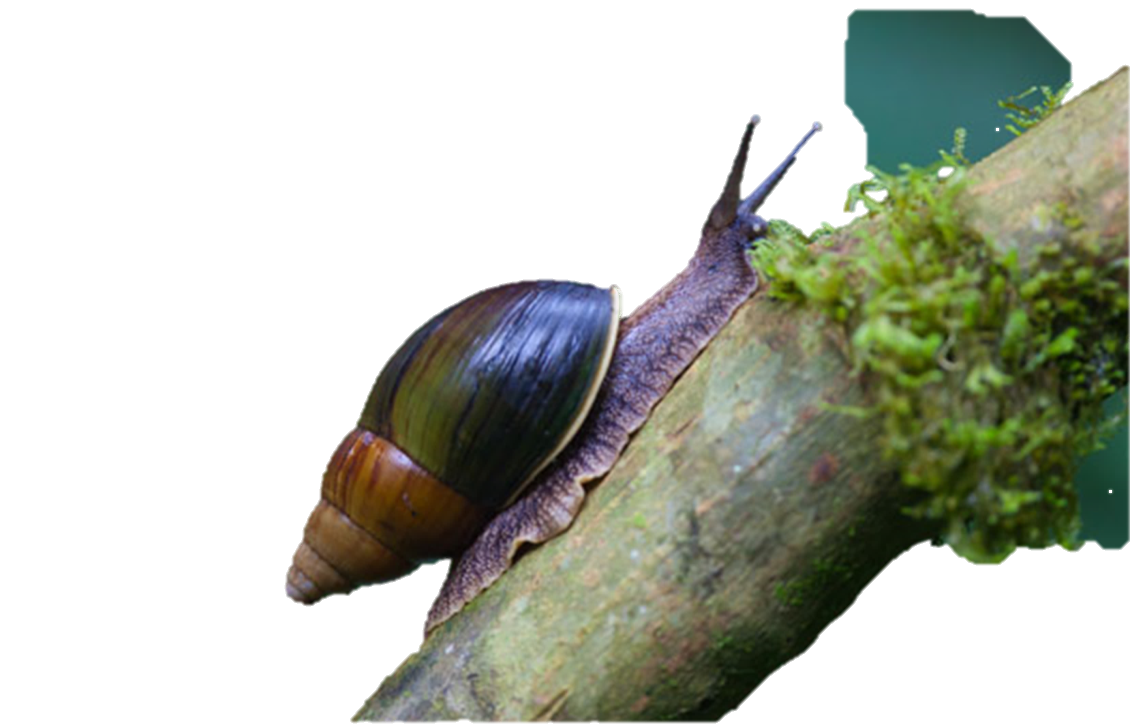 Задачи:

1.Развивать мелкую моторику, способствовать развитию речи. 
2.Учить создавать пластический образ путем преобразования одной формы в другую (сворачивание столбика в спираль); 
3.Развивать восприятие, воображение, чувство формы; 
4.Воспитывать активность, уверенность, настойчивость в реализации замысла.
Материалы: Соленое тесто, дощечки, салфетки.
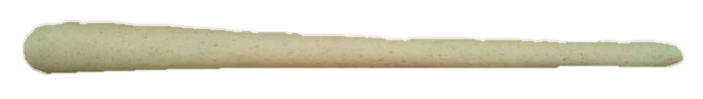 Шаг 1. Из теста скатываем вот такую колбаску (зауженную с одной из сторон).
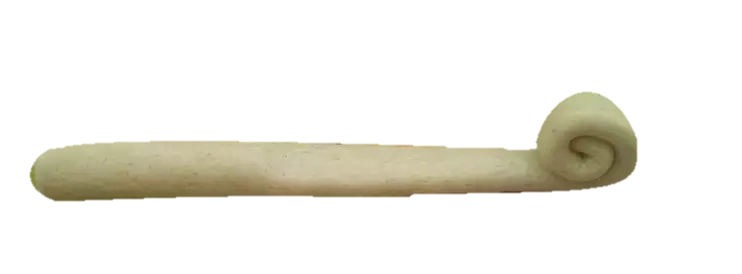 Шаг 2. С помощью кисточки и воды смачиваем слепленную колбаску примерно чуть больше половины (начиная с зауженной стороны) и начинаем скручивать в рулет, также начиная с зауженной стороны.
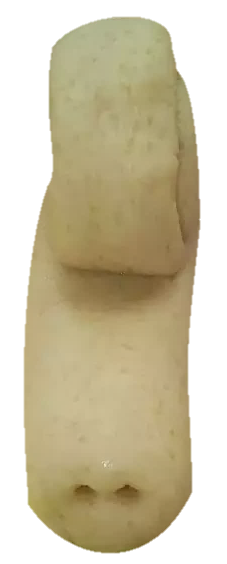 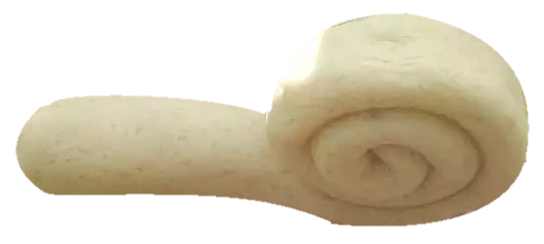 Шаг 3. С помощью обратной стороны кисточки сделаем улитке два углубления- глазки.
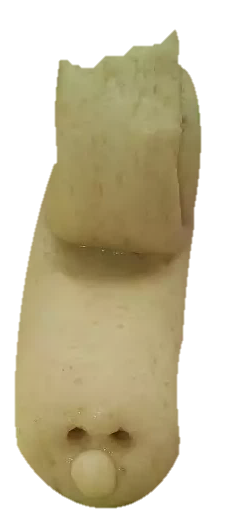 Шаг 4. Из теста скатаем маленький шарик-носик и приклеим его между глаз.
Шаг 5. Берём трубочку для коктейля и отрезаем от неё две маленькие трубочки-рожки улитки.
Шаг 6. В голову улитки вставляем трубочки-рожки.
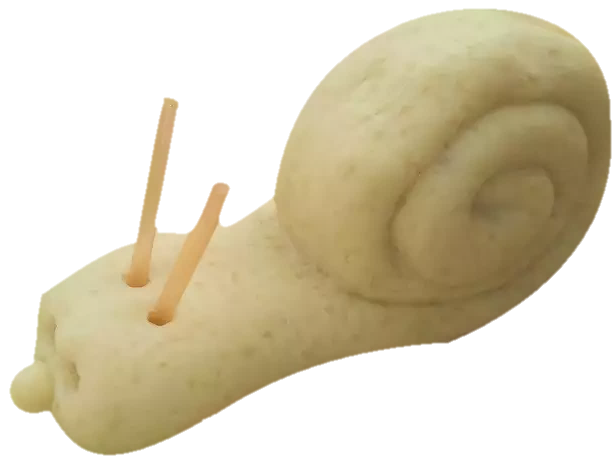 Закрашиваем всю улитку выбранным цветом. 
Раковину дети украшают по своему желанию.
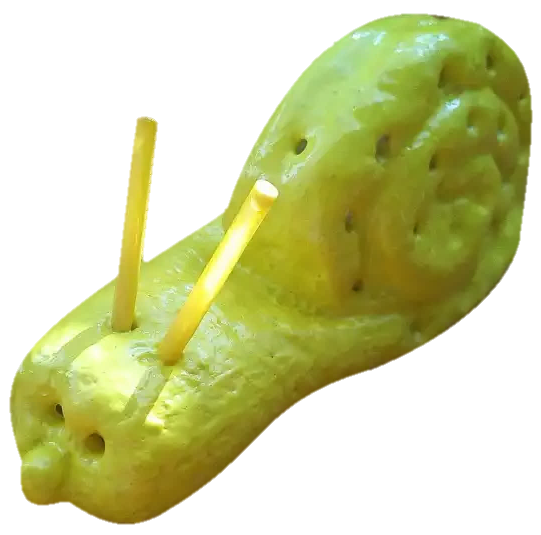 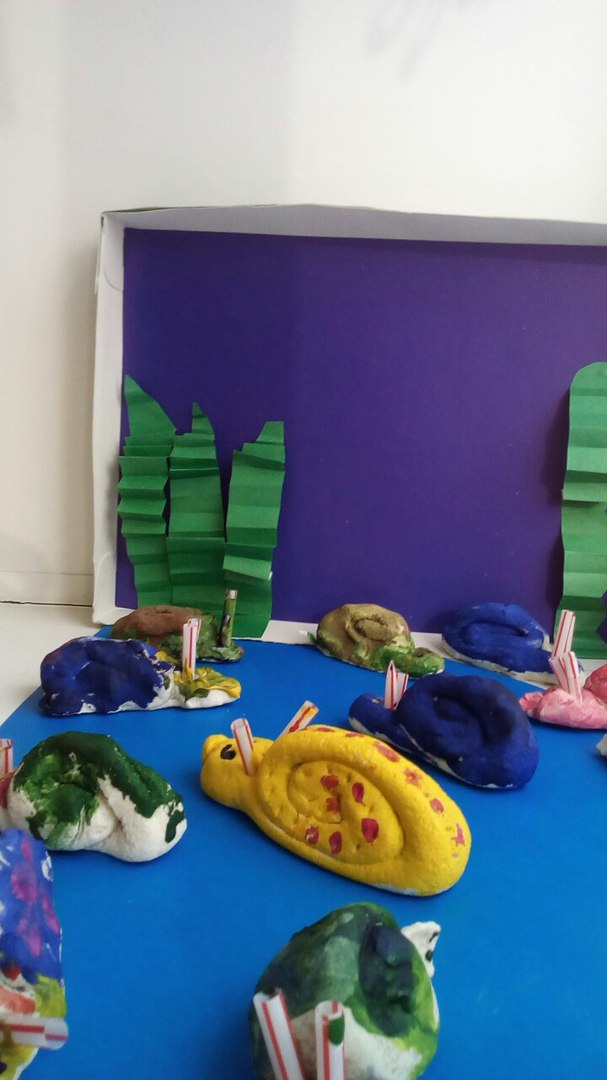 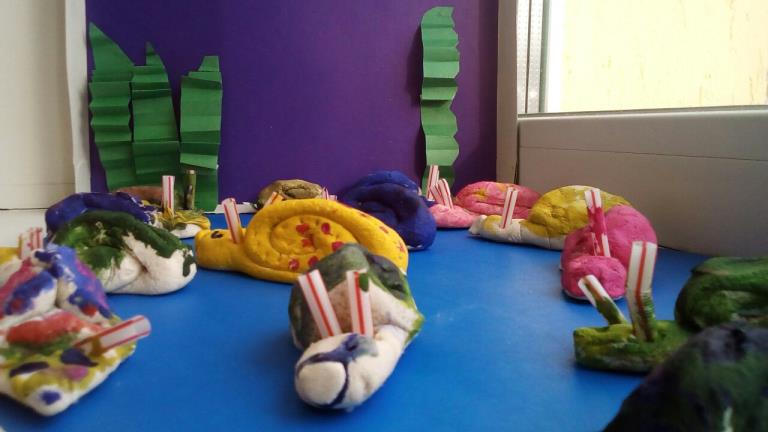